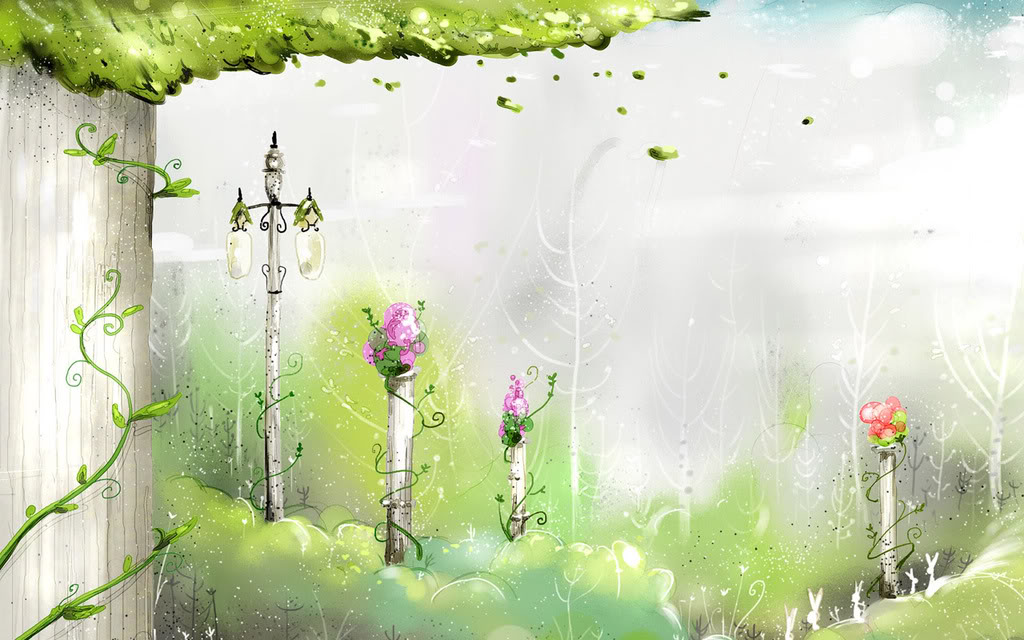 ГБОУ Лицей 504дошкольное отделение «Я и Мир»воспитатель второй младшей группы №7Аксенова Е.Н.
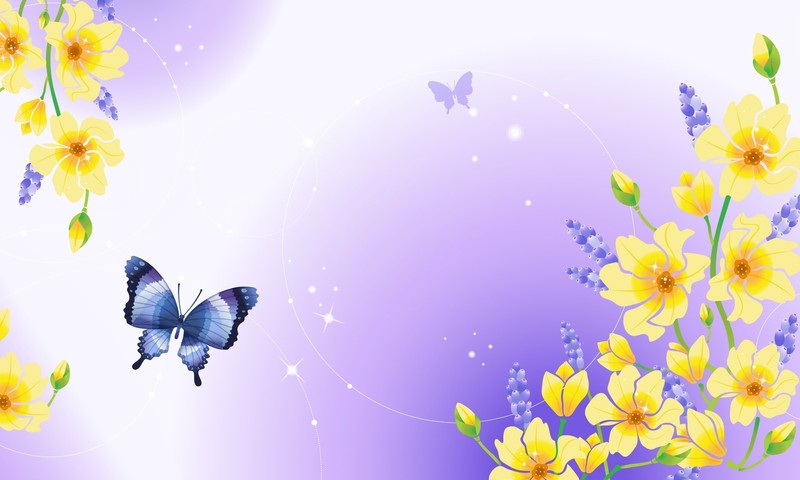 Интегрированное занятие «Колобок»
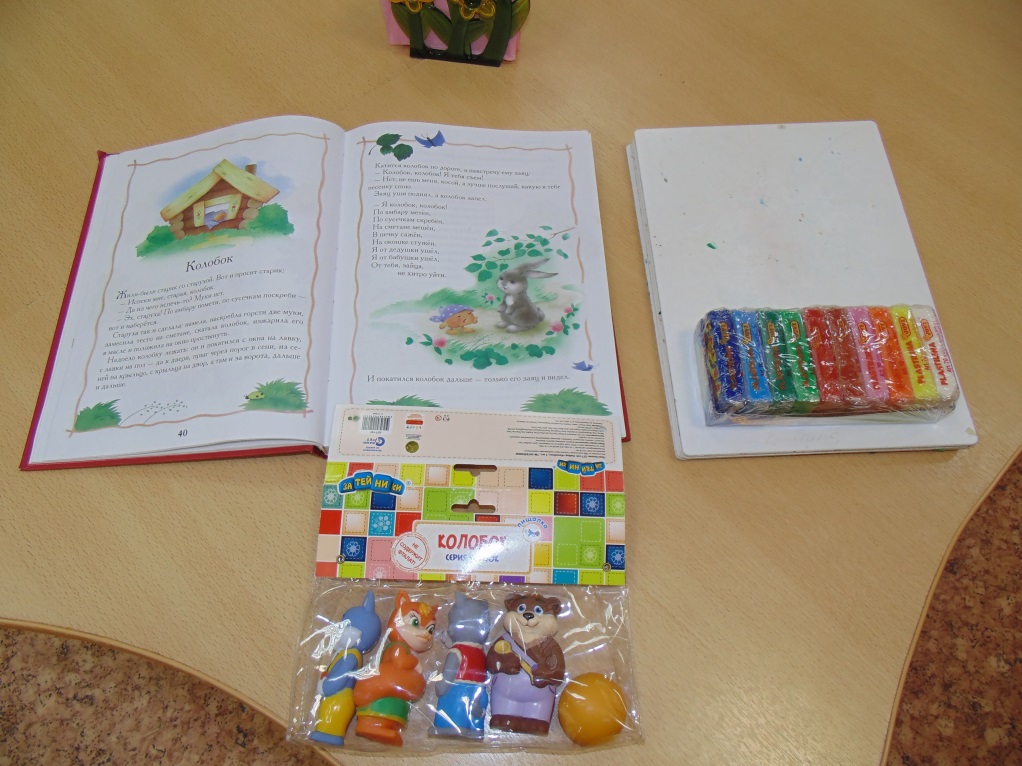 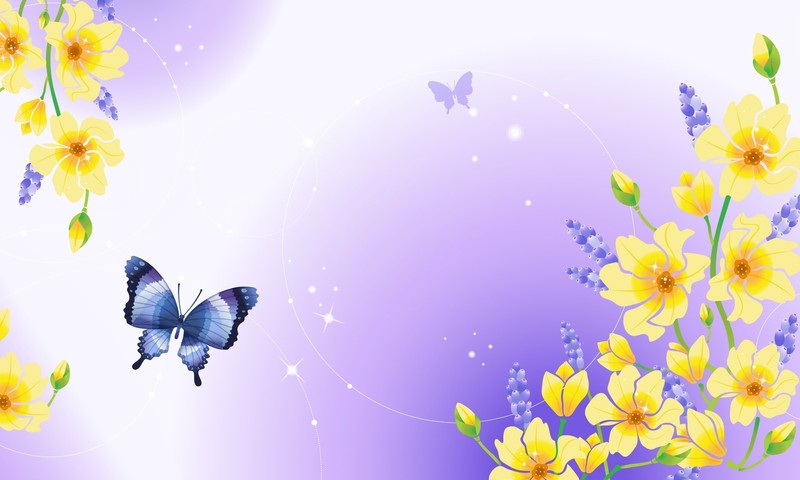 Цель: развивать речевую активность детей, желание рисовать красками.Задачи: - развивать эмоциональную отзывчивость на литературное произведение,- вырабатывать умение слушать  вместе с группой сверстников, рассказывание педагогом сказки,- стимулировать детей повторять отдельные слова и выражения им сказки,- развивать сюжетно – игровой замысел.
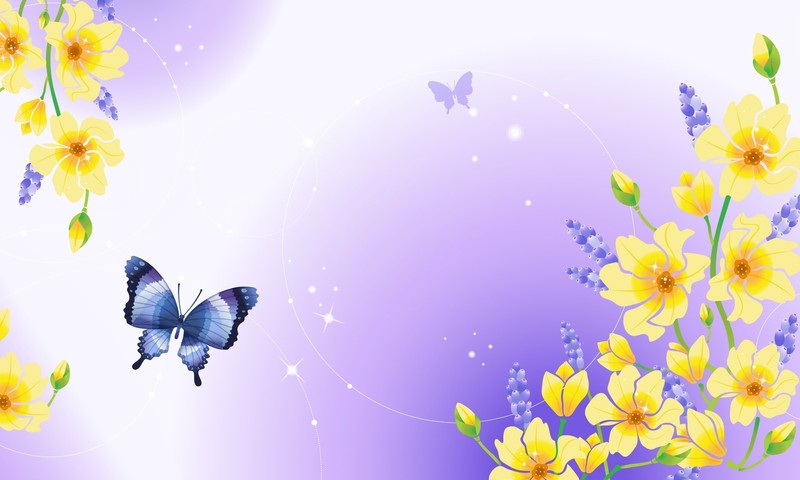 Чтение сказки «Колобок»
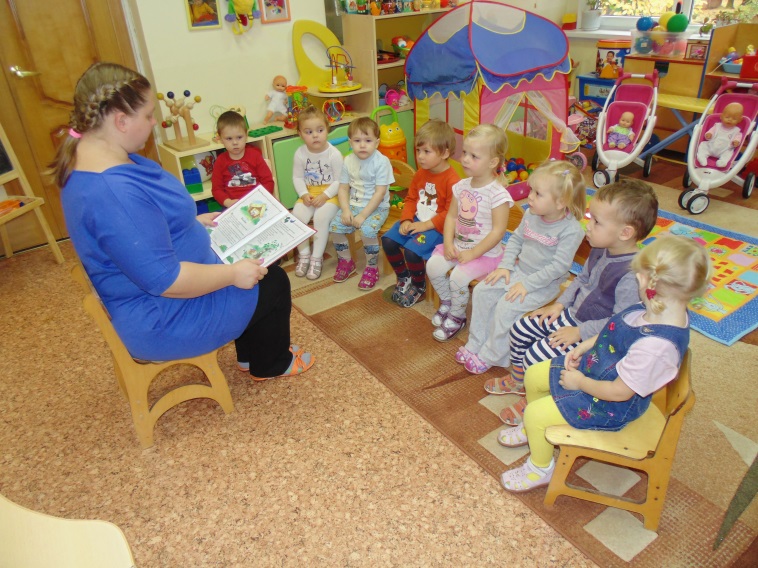 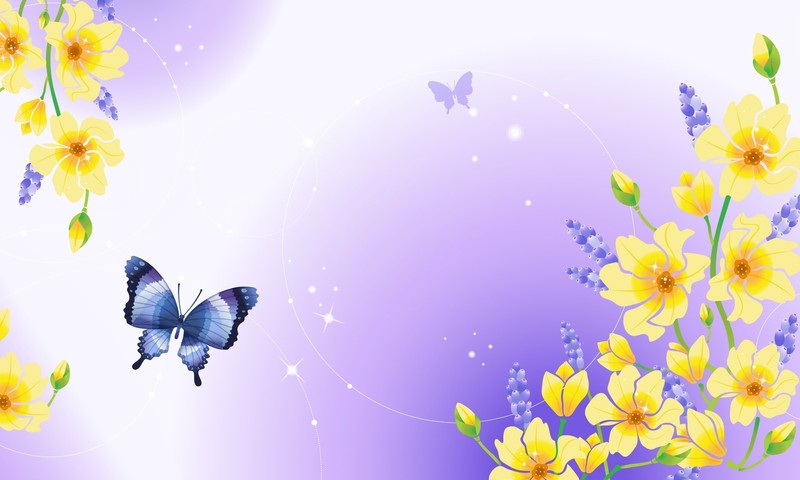 Настольный театр по сказке «Колобок»
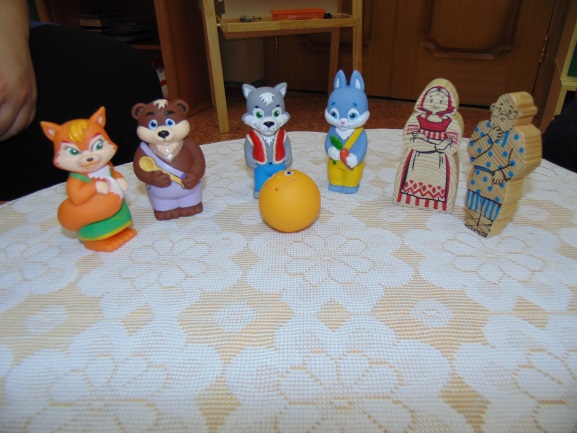 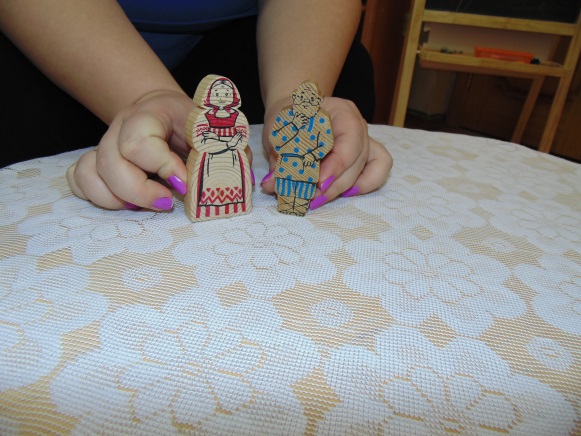 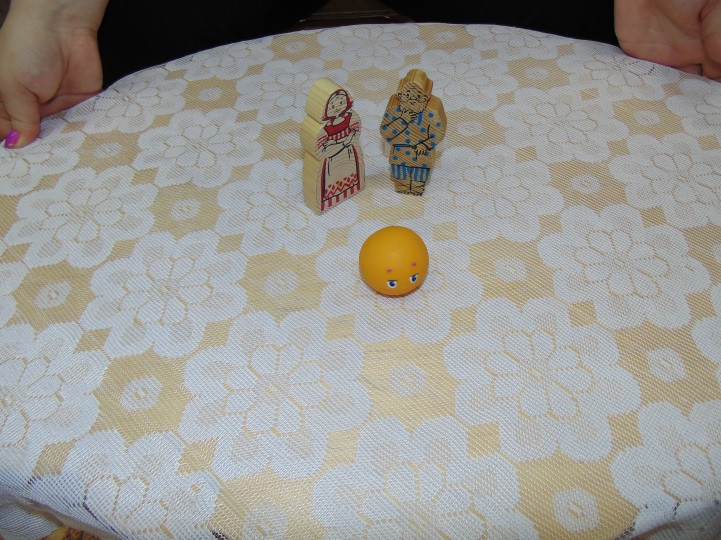 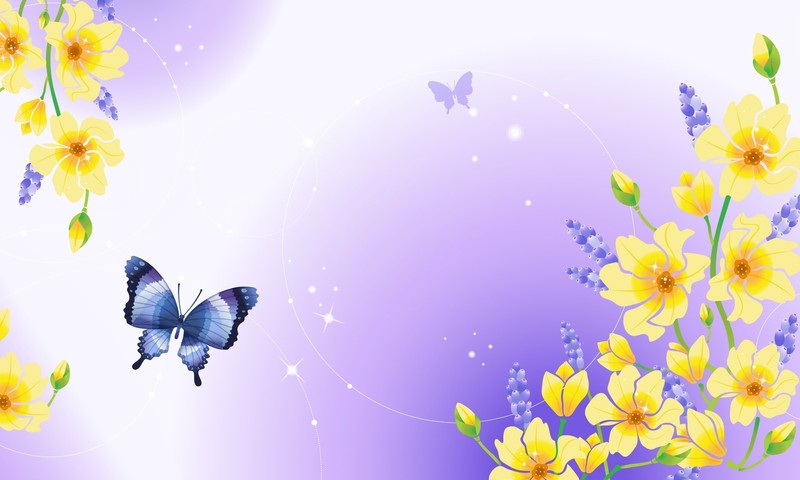 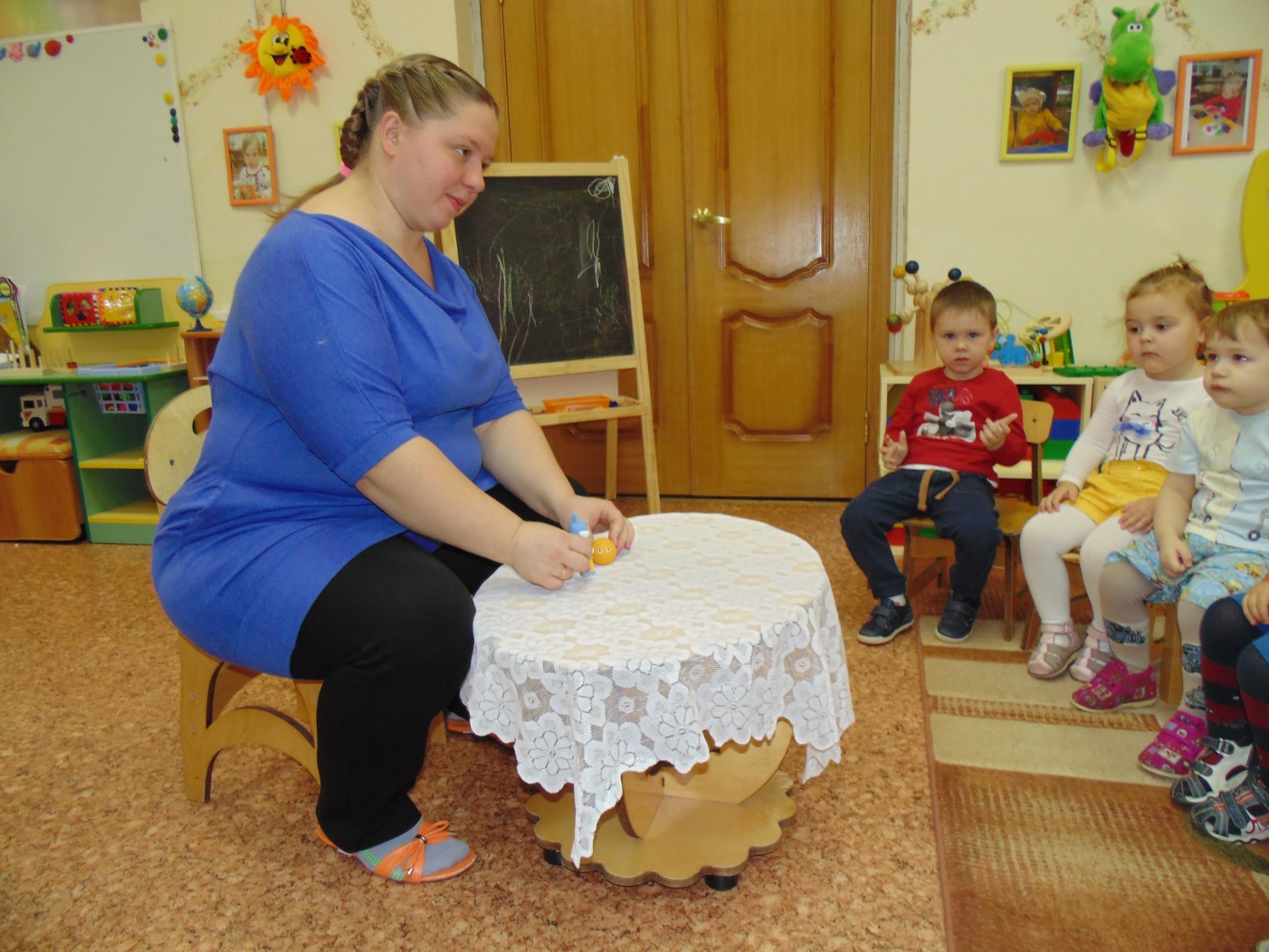 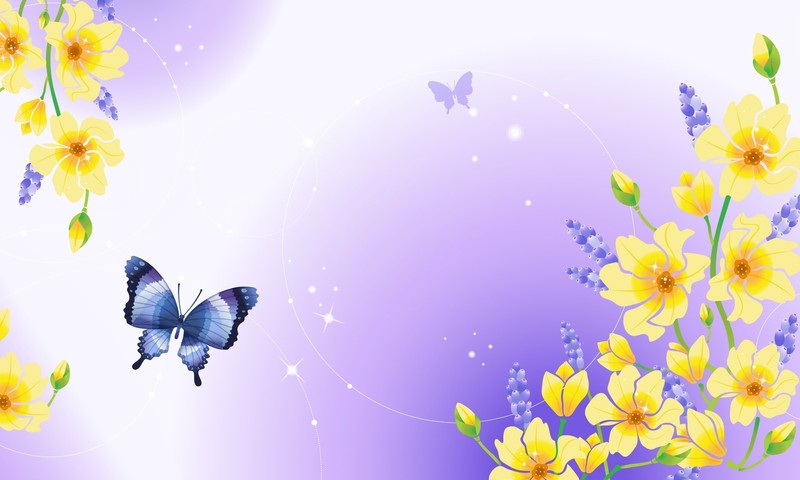 Пальчиковая гимнастика
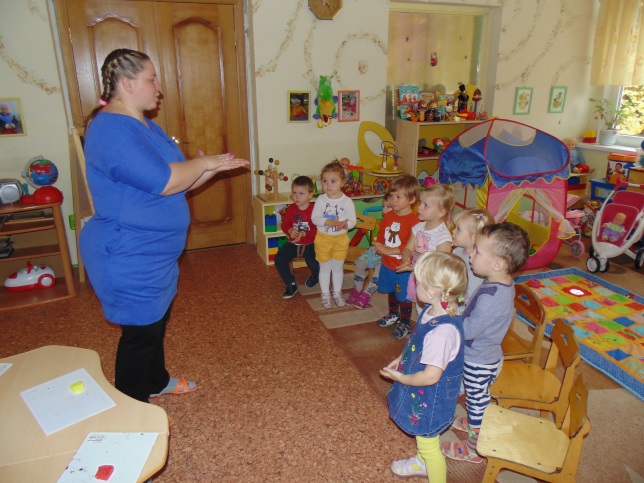 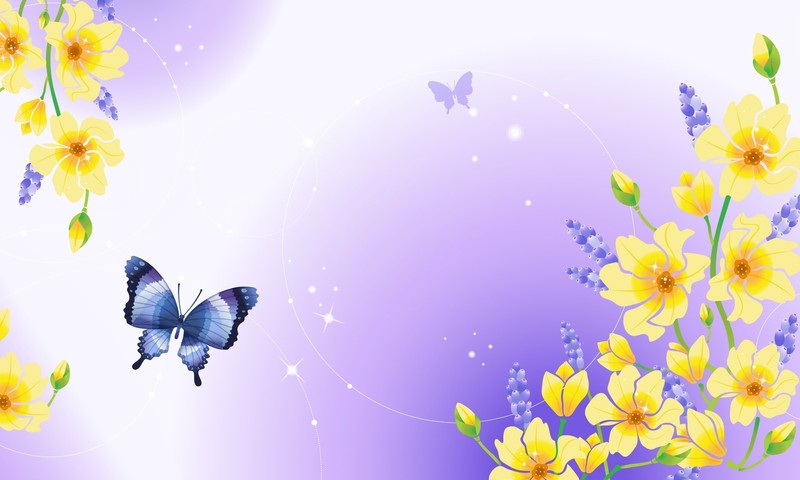 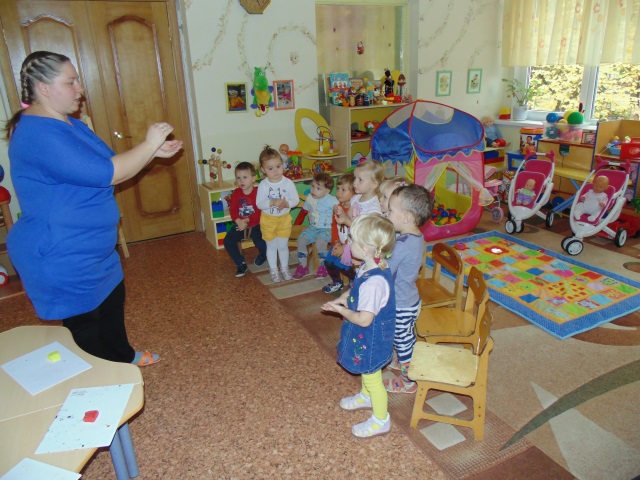 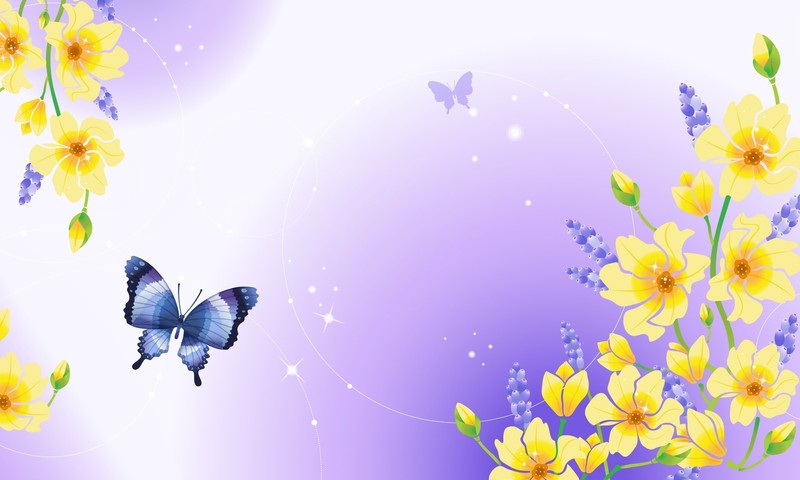 Продуктивная деятельность: лепка «Колобок»
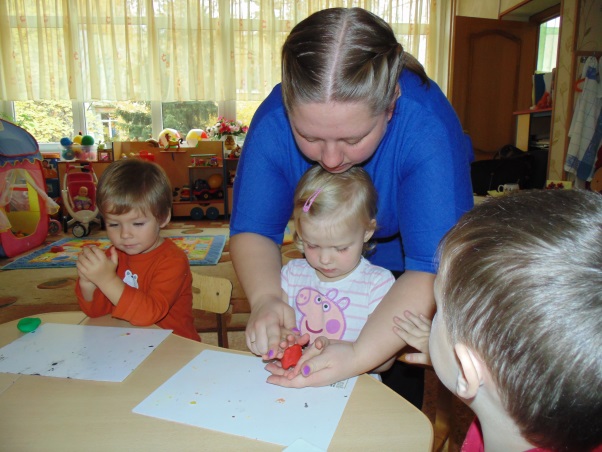 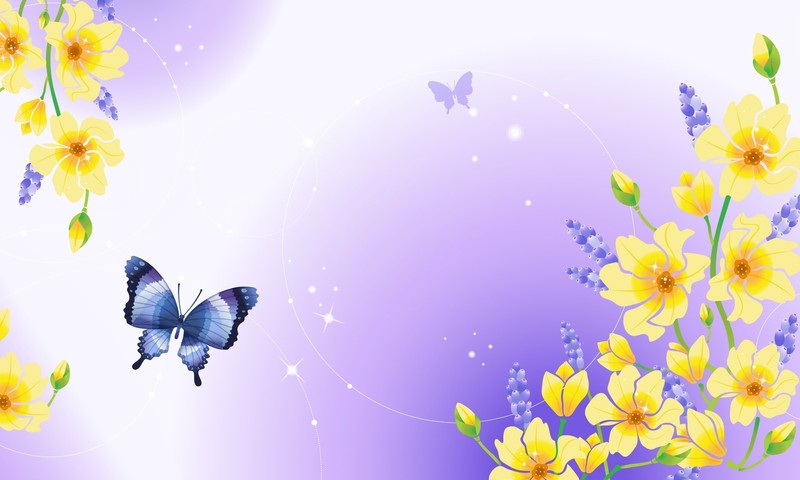 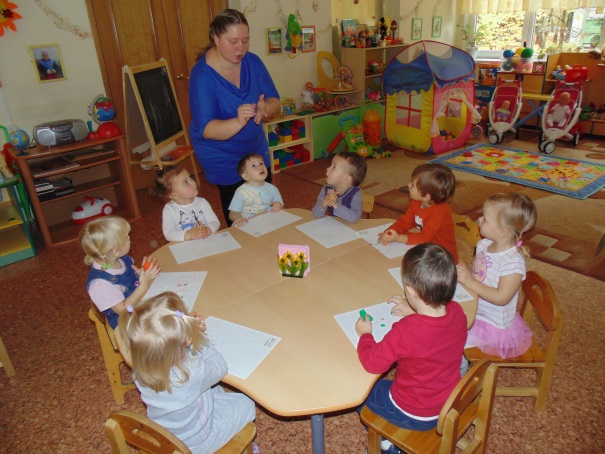 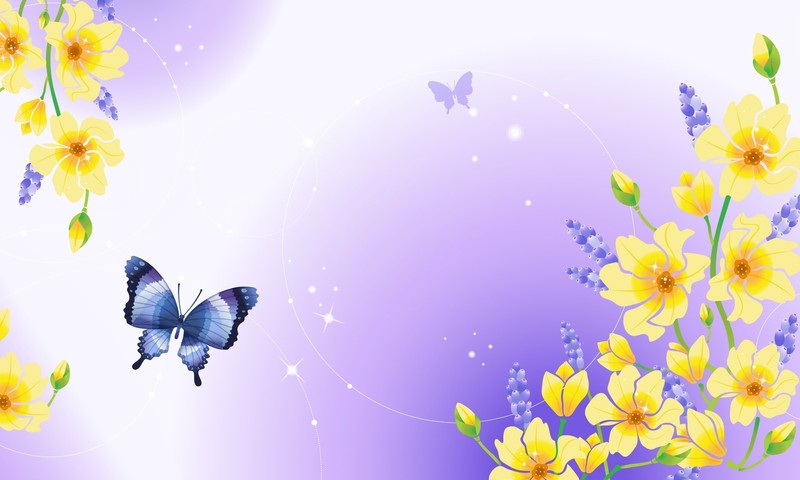 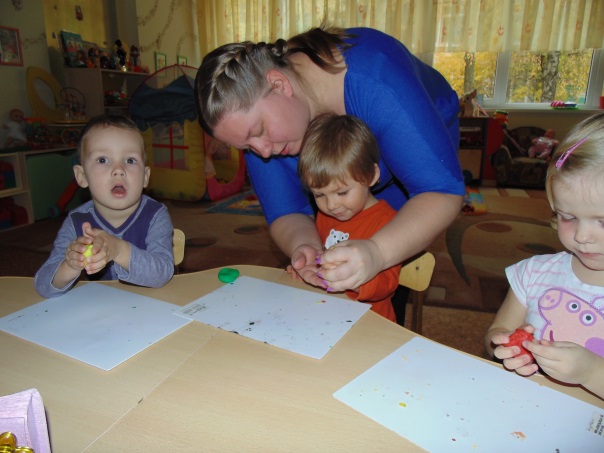